Supported by and in collaboration with World Resources Institute
Energy Access Explorer
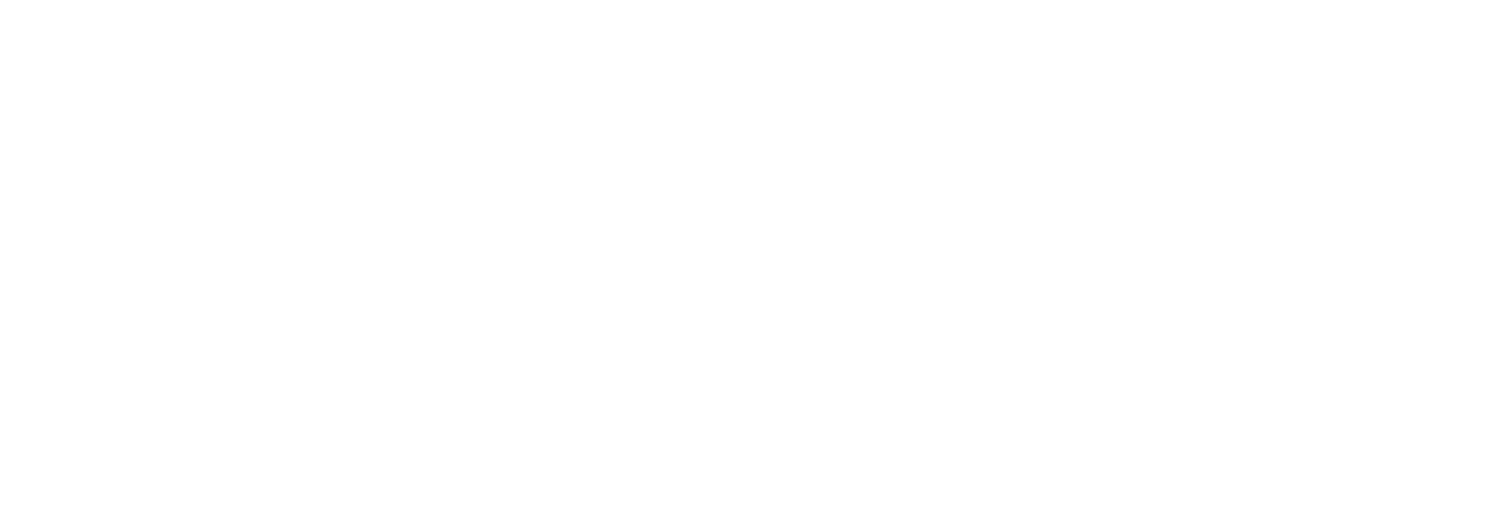 LECTURE 4ENERGY ACCESS EXPLORER FRONT-END
Version 1.0
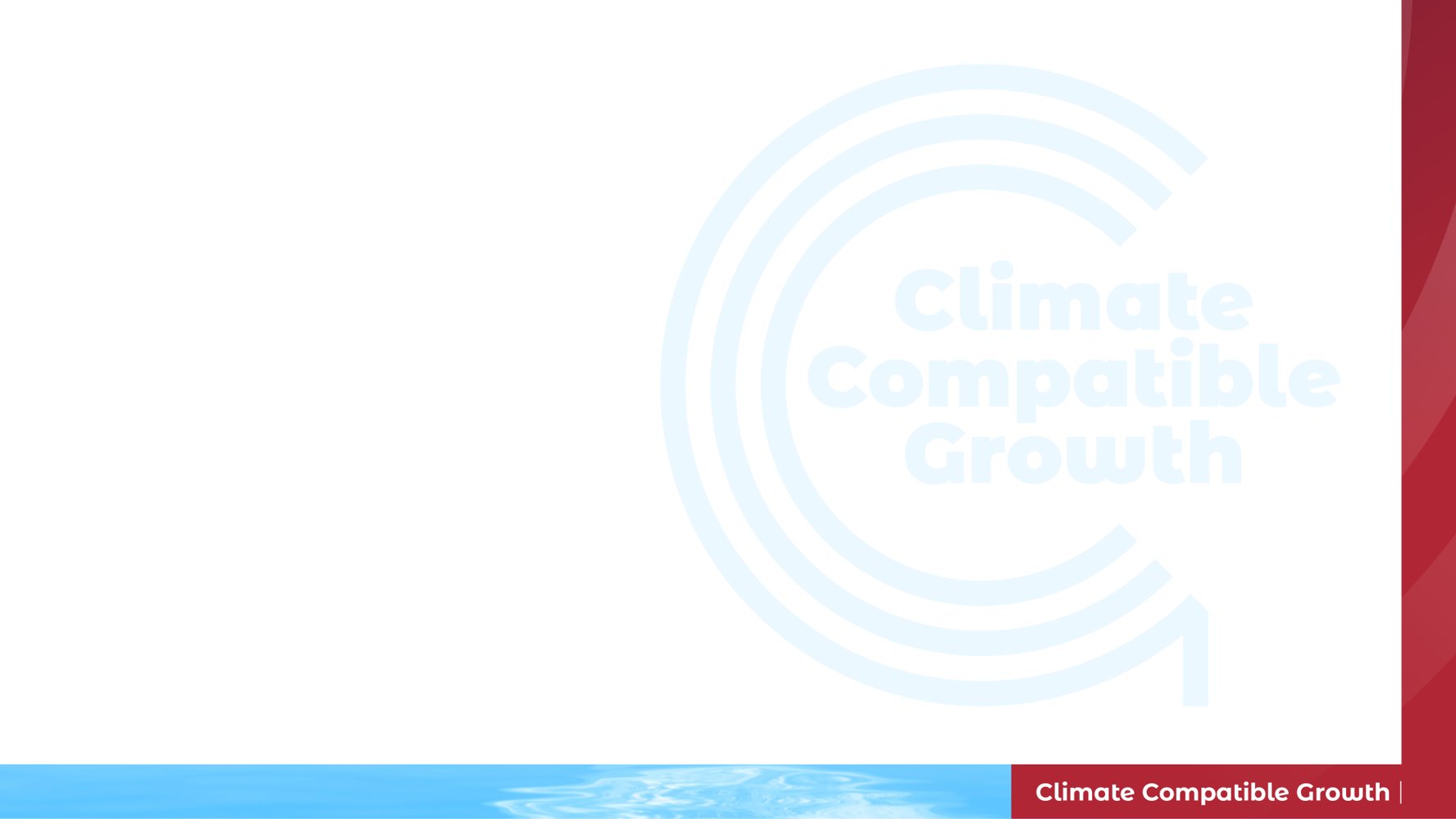 Learning Outcomes
By the end of this lecture, you will:
ILO1: Differentiate the key functions of the EAE front-end
ILO2: Explore the categories, layers and features of the data
ILO3: Conduct multi-criteria analysis based on different scenarios
ILO4: Understand the importance of validating EAE results with relevant stakeholders
2
[Speaker Notes: This lecture has four Intended Learning Outcomes. By the end of this lecture, you will:
​
Differentiate the key functions of the EAE front-end
Explore the categories, layers and features of the data
Identify the analytical indices and results of EAE
Make multi-criteria analysis based on different scenarios
​
These learning outcomes will be important to understand the context of the course.]
4.1 EAE Front-End Interface
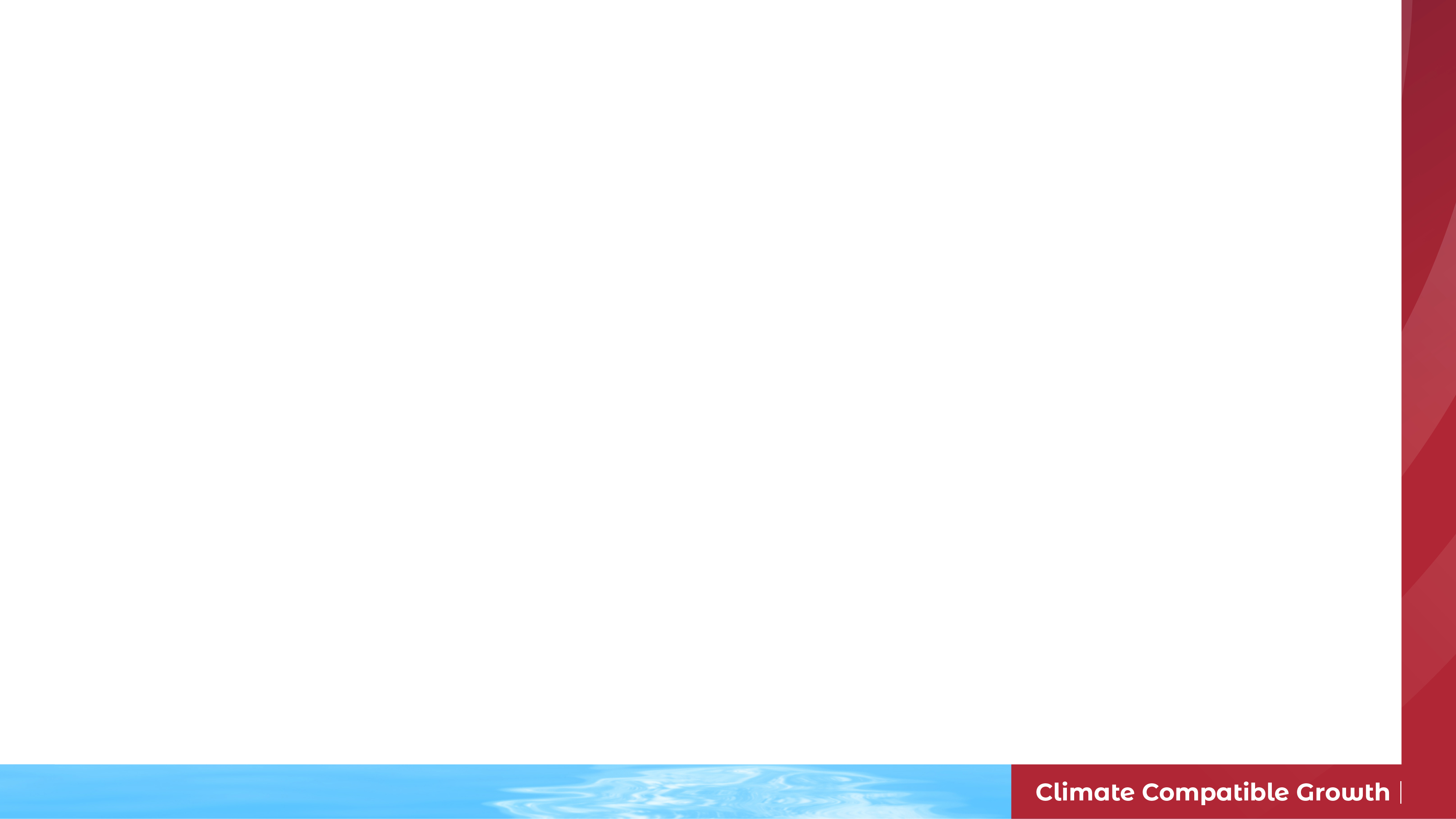 Introduction
The EAE front-end interface allows users to visualize and carry out multi-criteria spatial analysis with user-selected datasets on energy demand and supply to generate high priority areas for energy access interventions.

For EAE's front-end applications, users do not require any prior GIS or programming expertise. Anyone can use it!
3
[Speaker Notes: Beyond its visualization and analytical capabilities, EAE functions as a dynamic geographic information system and data repository which reduces software engineering and data transaction costs for both data providers and users. Its unique backend infrastructure comes with an easy to navigate Content Management System and allows administrative users with limited or no GIS and programming expertise to add data and metadata in a simple manner.]
4.1 EAE Front-End Interface
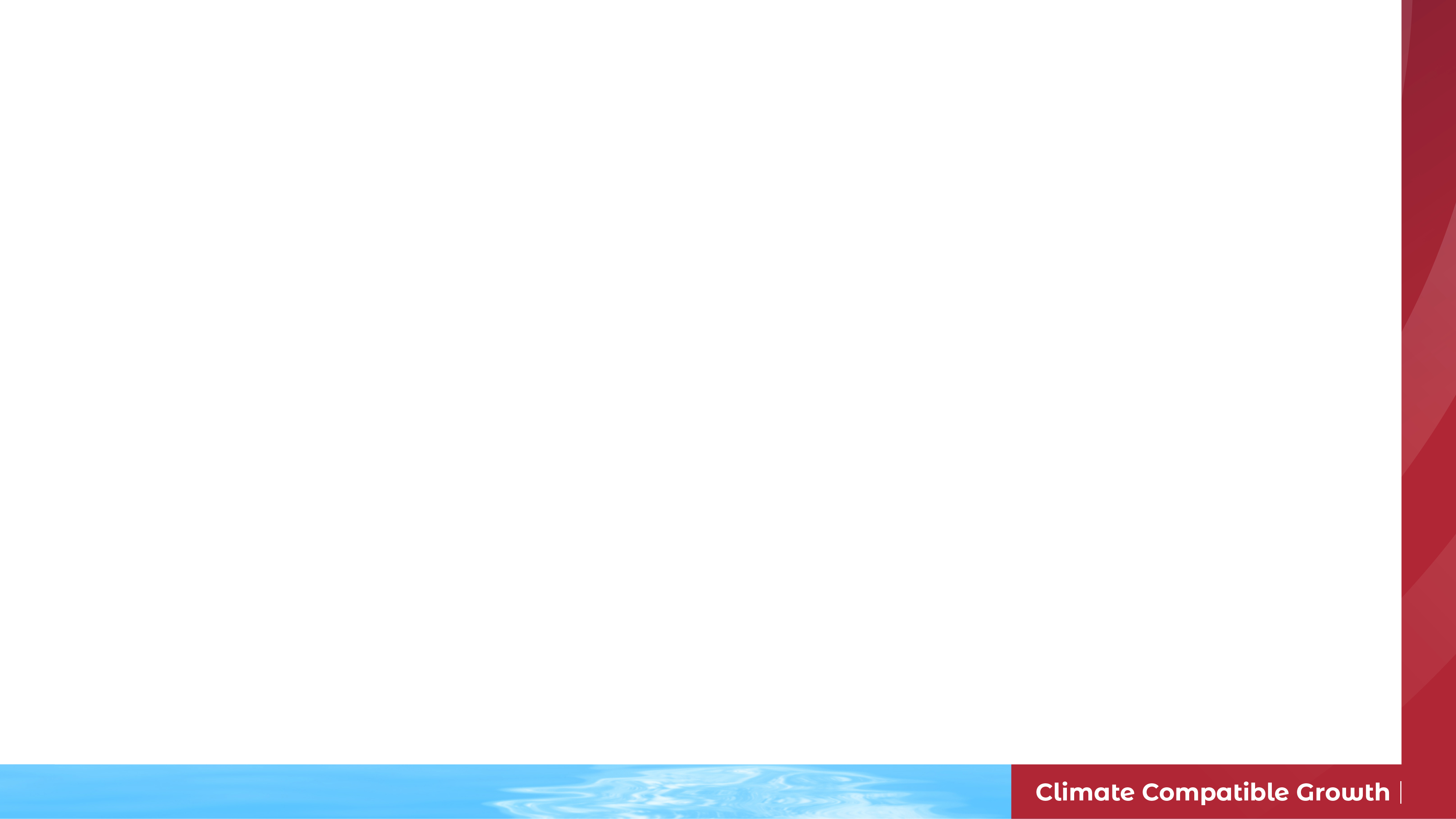 Key Functionalities:
Select and visualize geospatial data 
User friendly interface 
Overlay data 
Apply queries, filters and buffers 
High resolution multi-criteria analysis 
Map high-priority areas 
View on desktop and mobile phone internet browsers 
Customizable base maps (e.g., satellite, light, dark plus labels)
View in a public version
View in a password protected version
Zoom-in feature to select smaller administrative division and see custom versions of the app 
Search for and summarize the top 20 locations in terms of the select indicators or the analytical outputs 
Develop custom summary reports and dashboards 
Search for coordinates or areas of interest 
Save and download analysis
Visualize temporal data to track progress
4
[Speaker Notes: The EAE front-end comprises a range of essential functionalities designed to allow users ...]
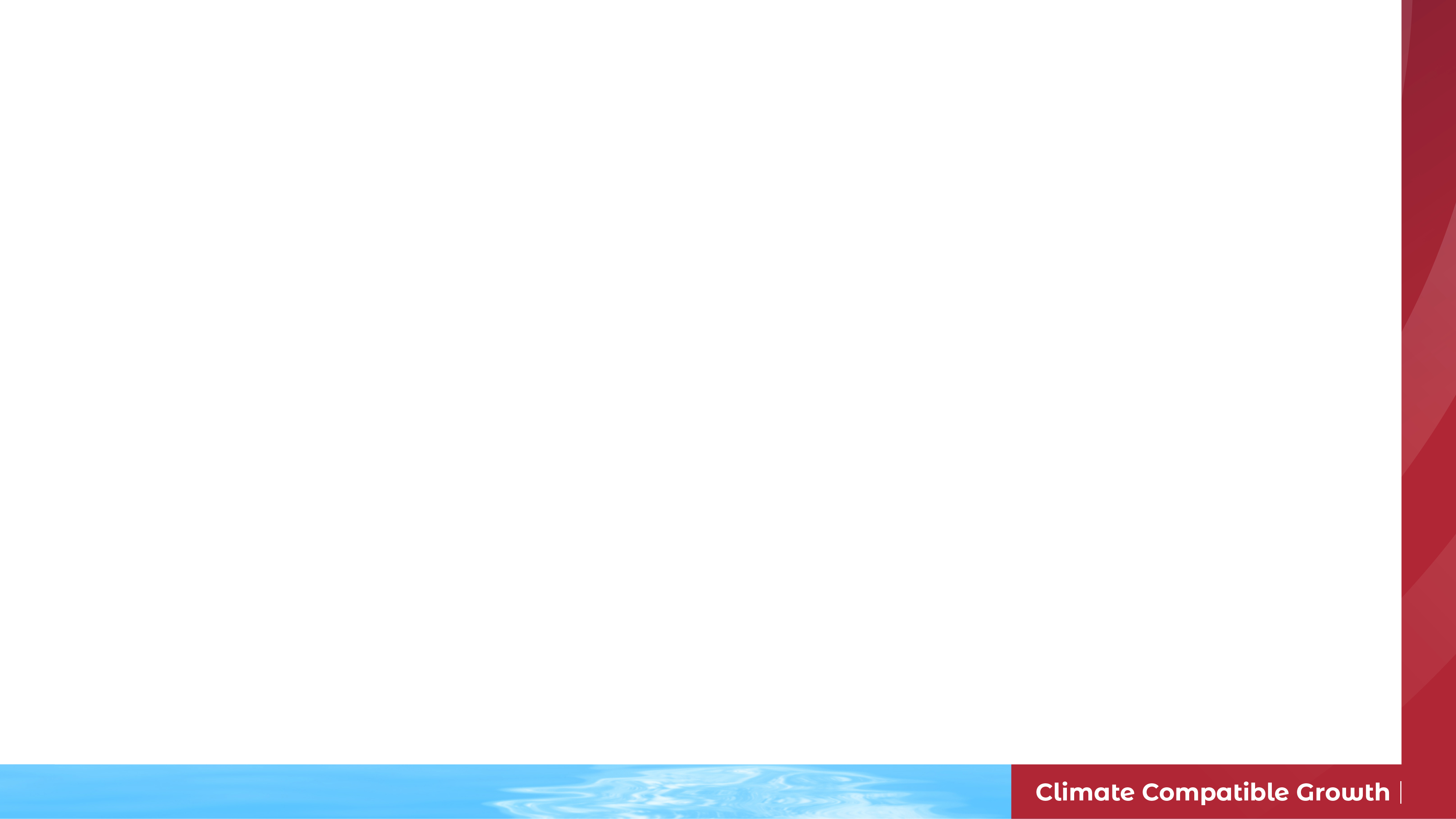 4.2 Data view
Data, features and map functions menu
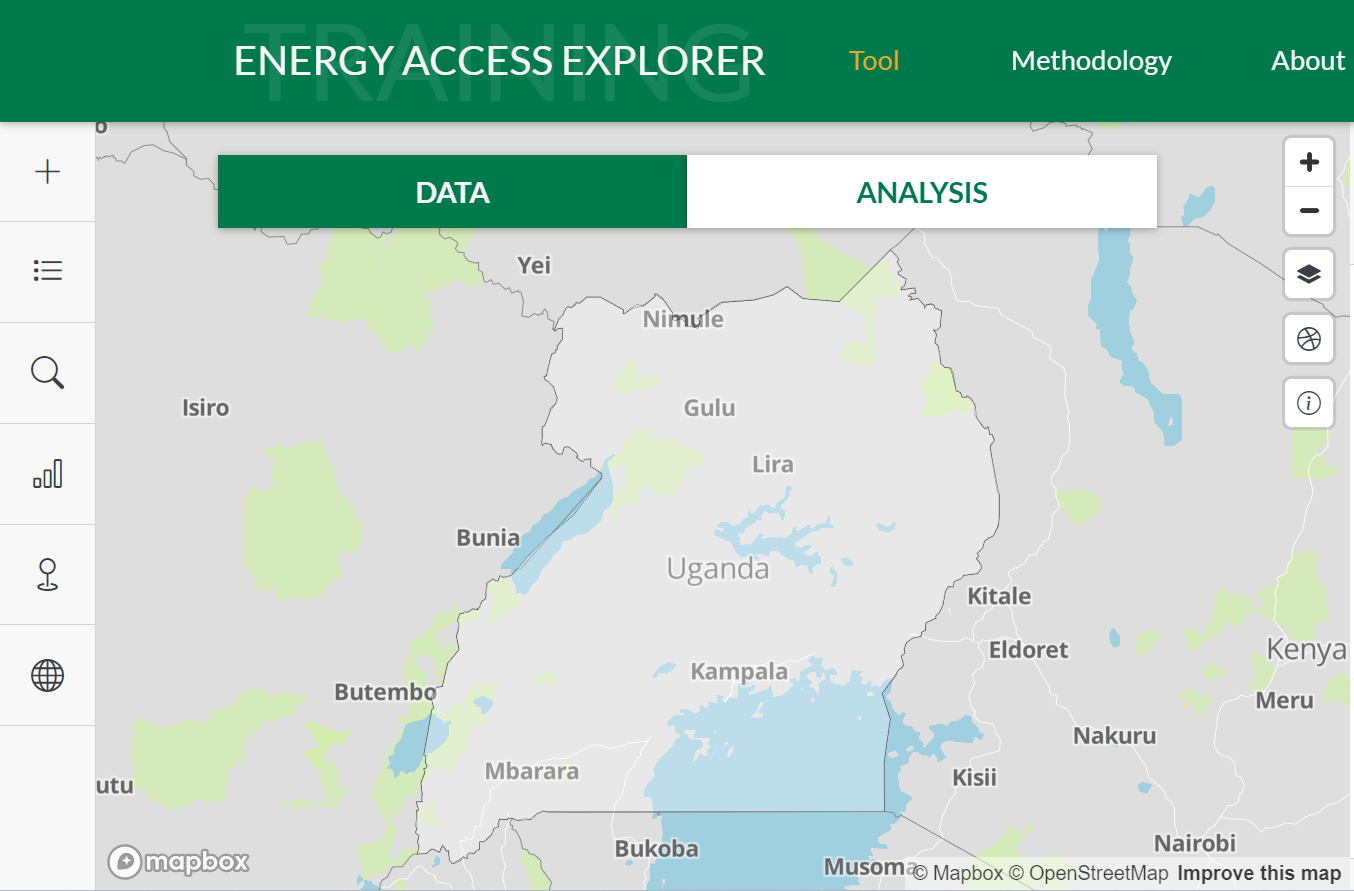 Map Functions​ Menu
Data & Features Menu
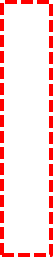 Zoom in
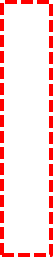 Add Layers
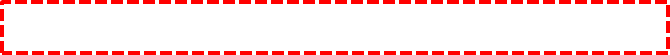 Zoom out
Map view
Active Layers
Base map change
Map projection type
Search Features
Activate information cursor
Top Locations
Search POI's
Change geographies
SOURCE: EAE
5
4.2 EAE Data View
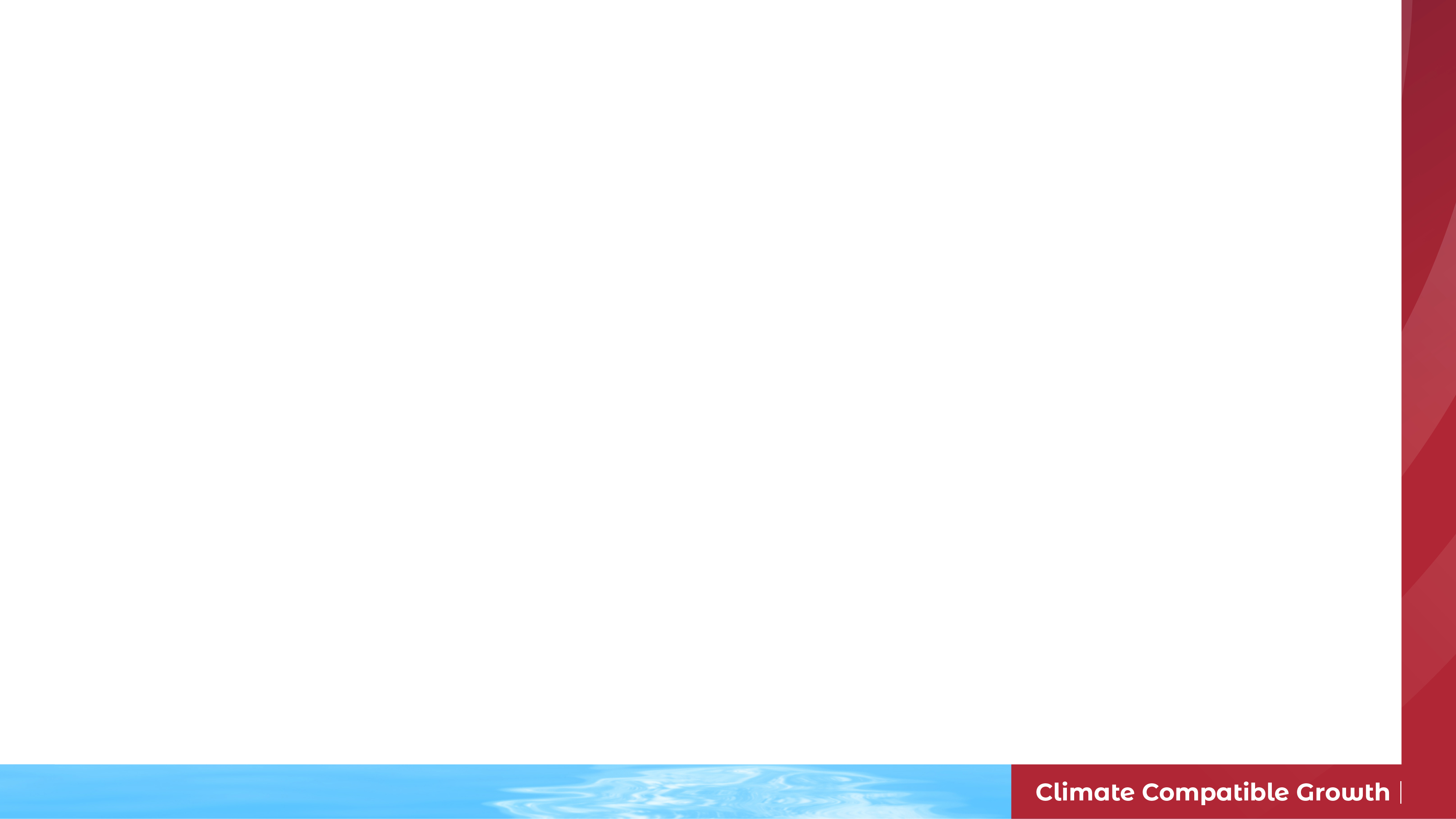 EAE Features:
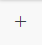 Add Layers: select from available datasets in EAE
Active Layers
View all currently selected layers
Change the order in which layers are displayed in EAE
Filter values and change the dataset’s weight in the analysis  
Search Features: search for a specific feature within a dataset
Example: ‘Makerere University’ in Schools
Note: not all datasets are searchable
Top Locations: provides a ranked list of the top 20 locations (sq km pixels) based on user-selected criteria
 Search POIs: search for a point of interest (city/town, subnational division, national park) within the country
Change Geographies: select a particular subnational unit to focus your analysis
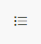 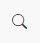 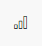 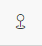 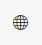 6
[Speaker Notes: The EAE front-end comprises a range of essential functionalities designed to allow users ...]
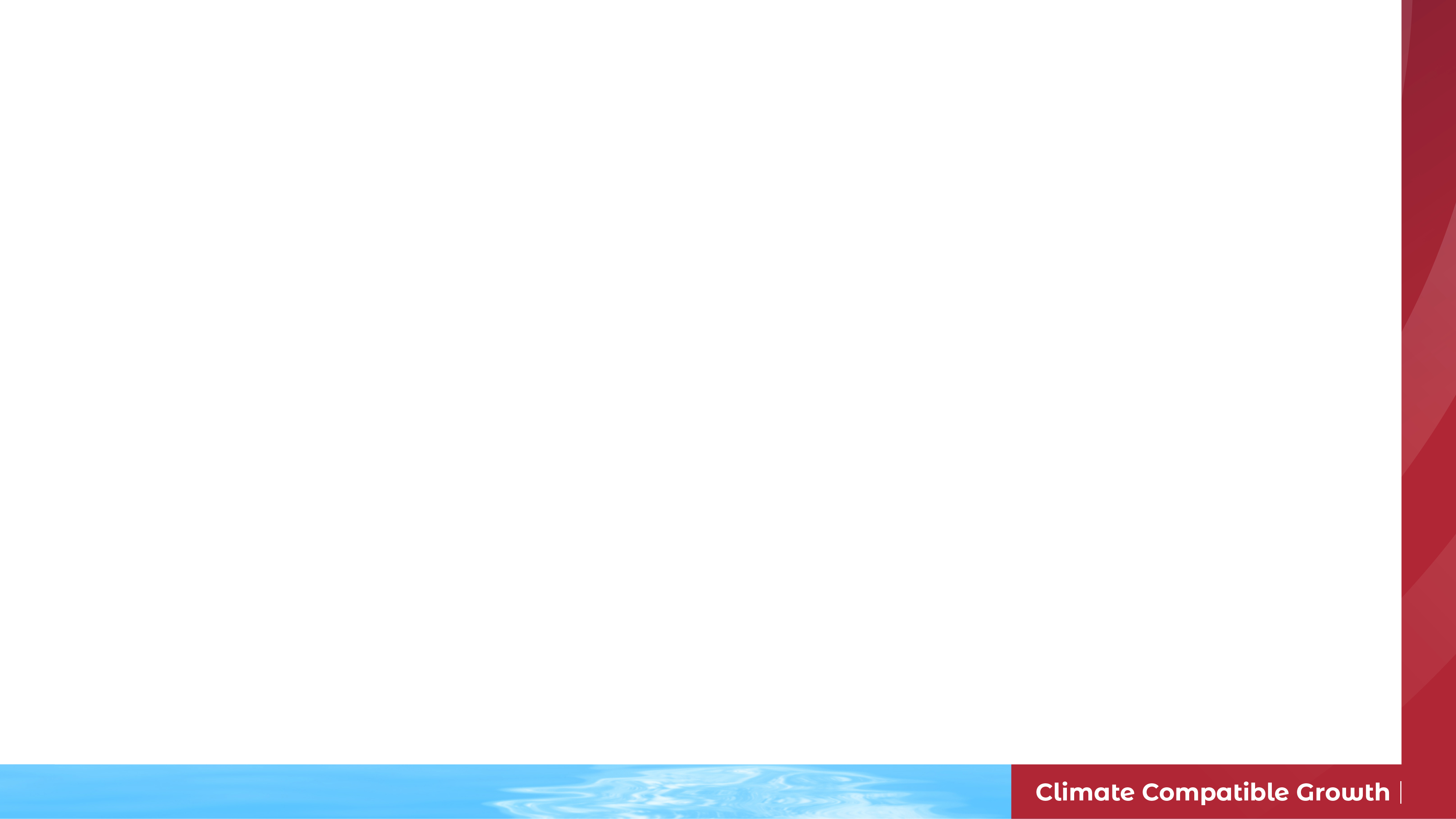 4.2 Data view
Data categories and subcategories
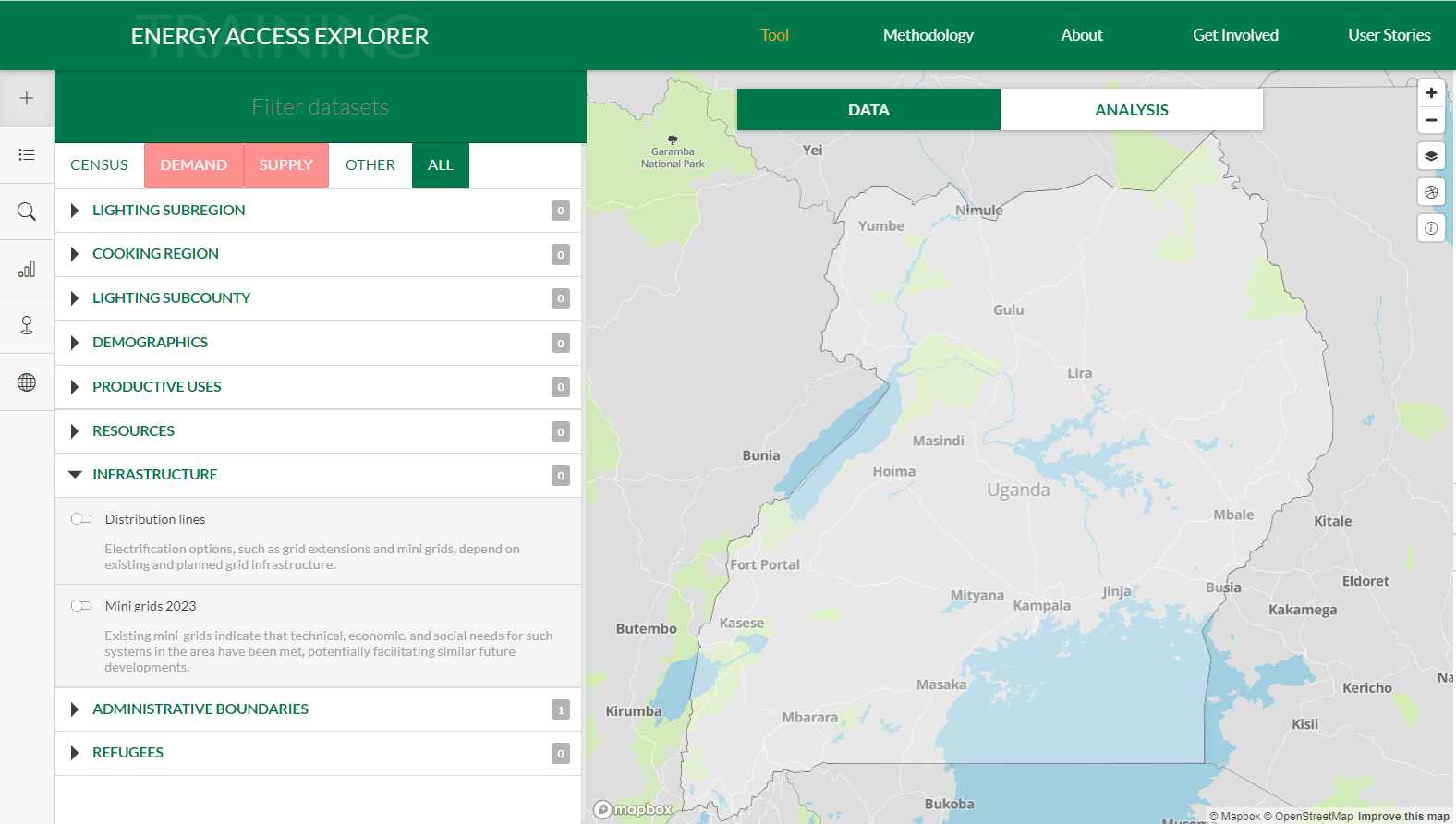 Data categories and subcategories
SOURCE: EAE
7
[Speaker Notes: The EAE front-end comprises]
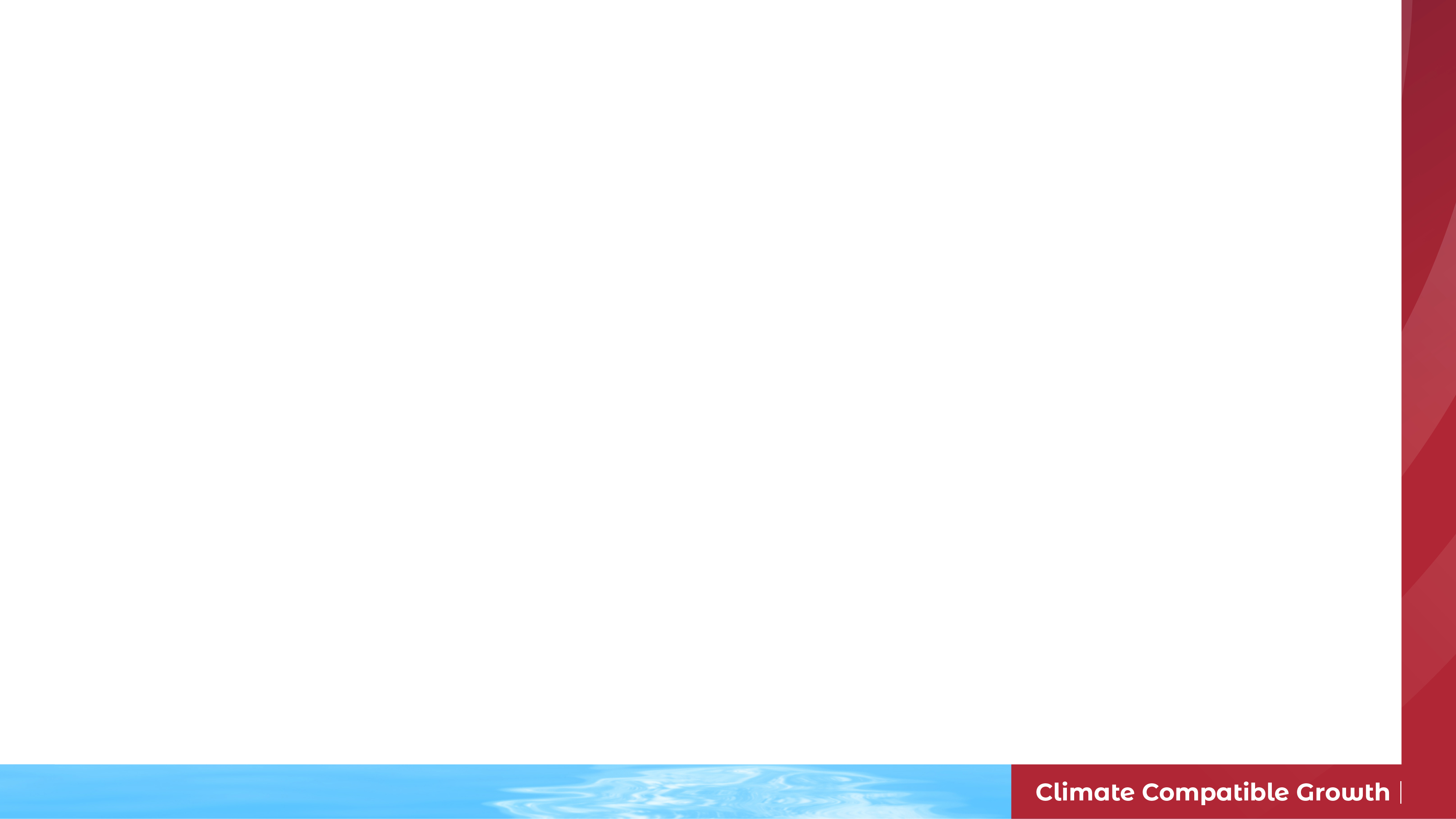 4.2 Data view
Clear active layer
Active later
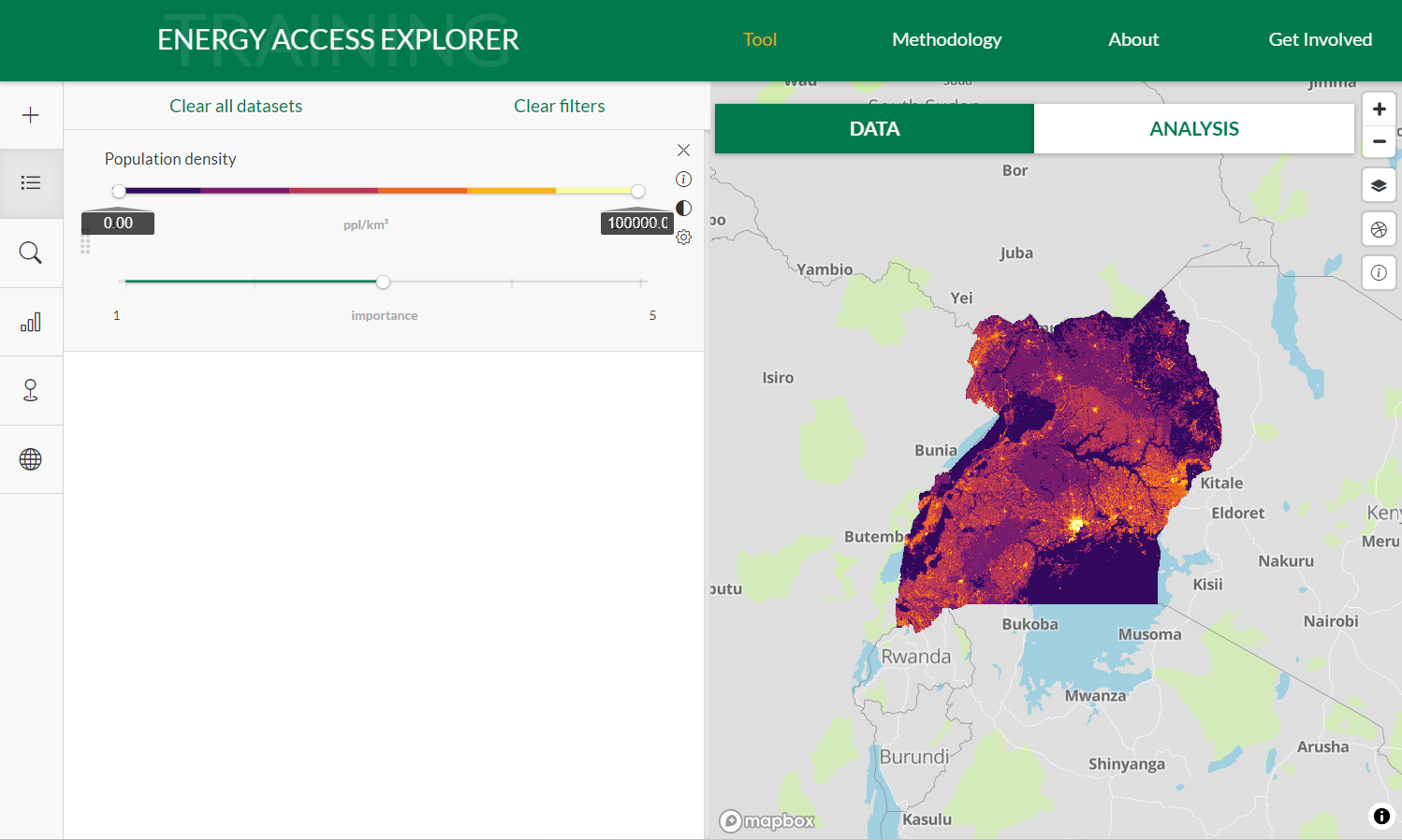 Layer value adjustment
Active layer
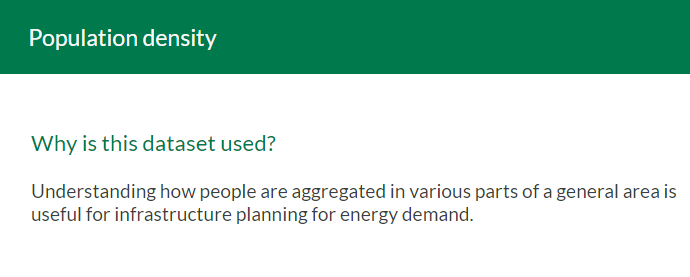 Dataset information
Activate & adjust layer weighting values
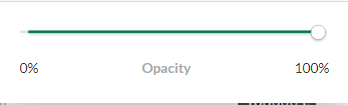 Adjust dataset opacity
SOURCE: EAE
8
[Speaker Notes: The EAE front-end comprises]
4.3 Analysis View
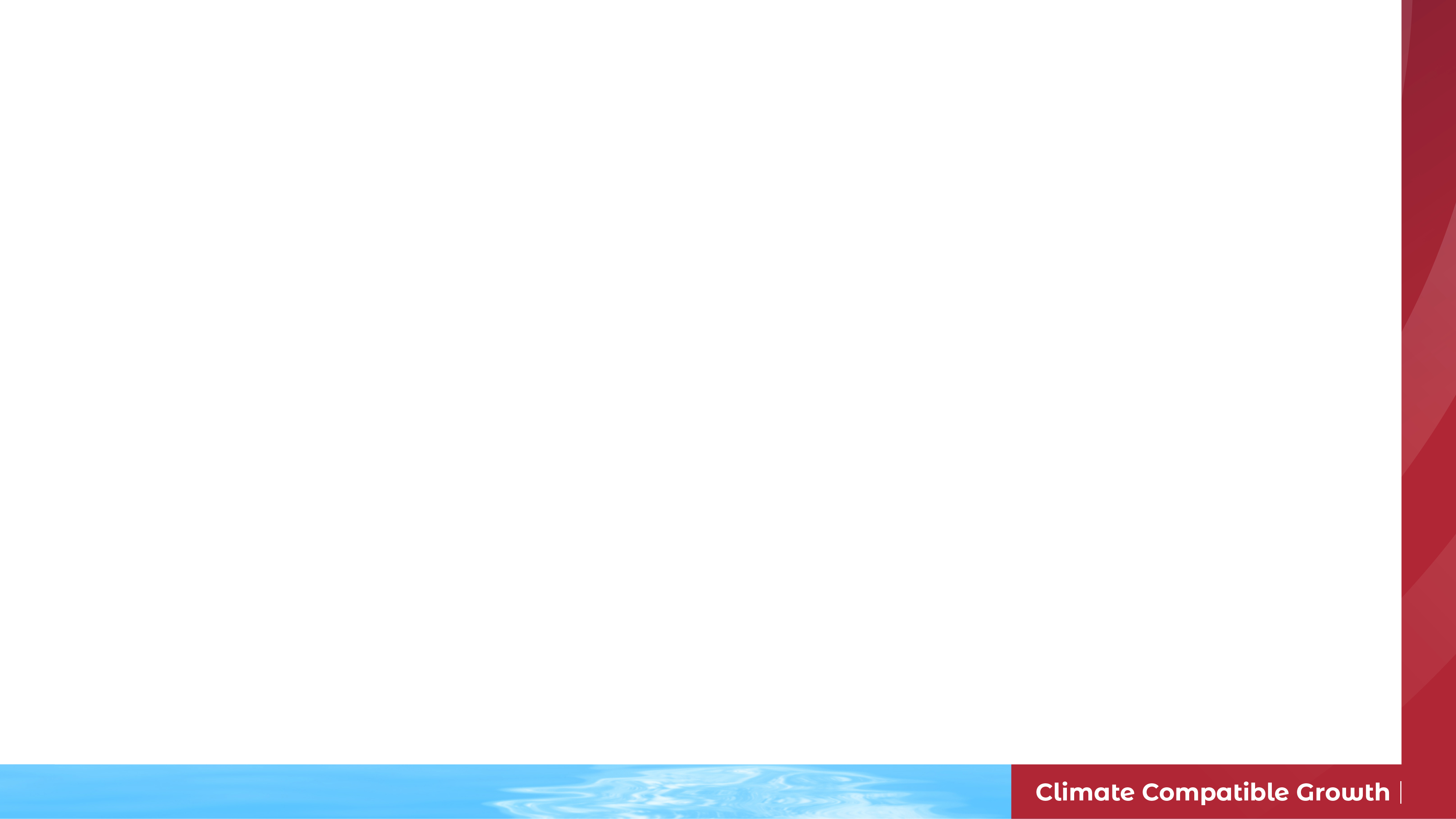 Analysis View
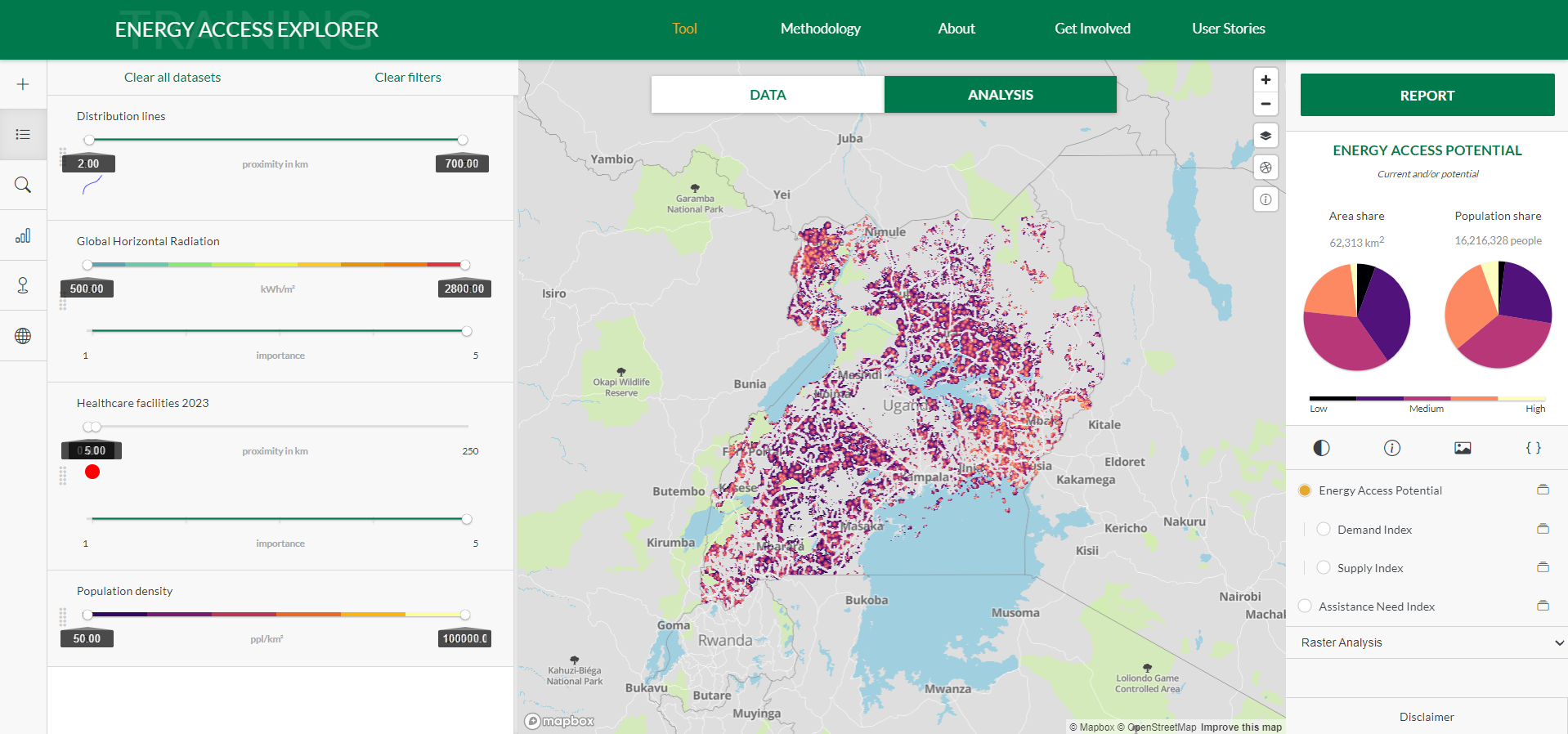 Analysis view
Summary reports and dashboards
Multicriteria Analysis Index
Criteria and filter applied in the analysis
SOURCE: EAE
9
4.3 Analysis View
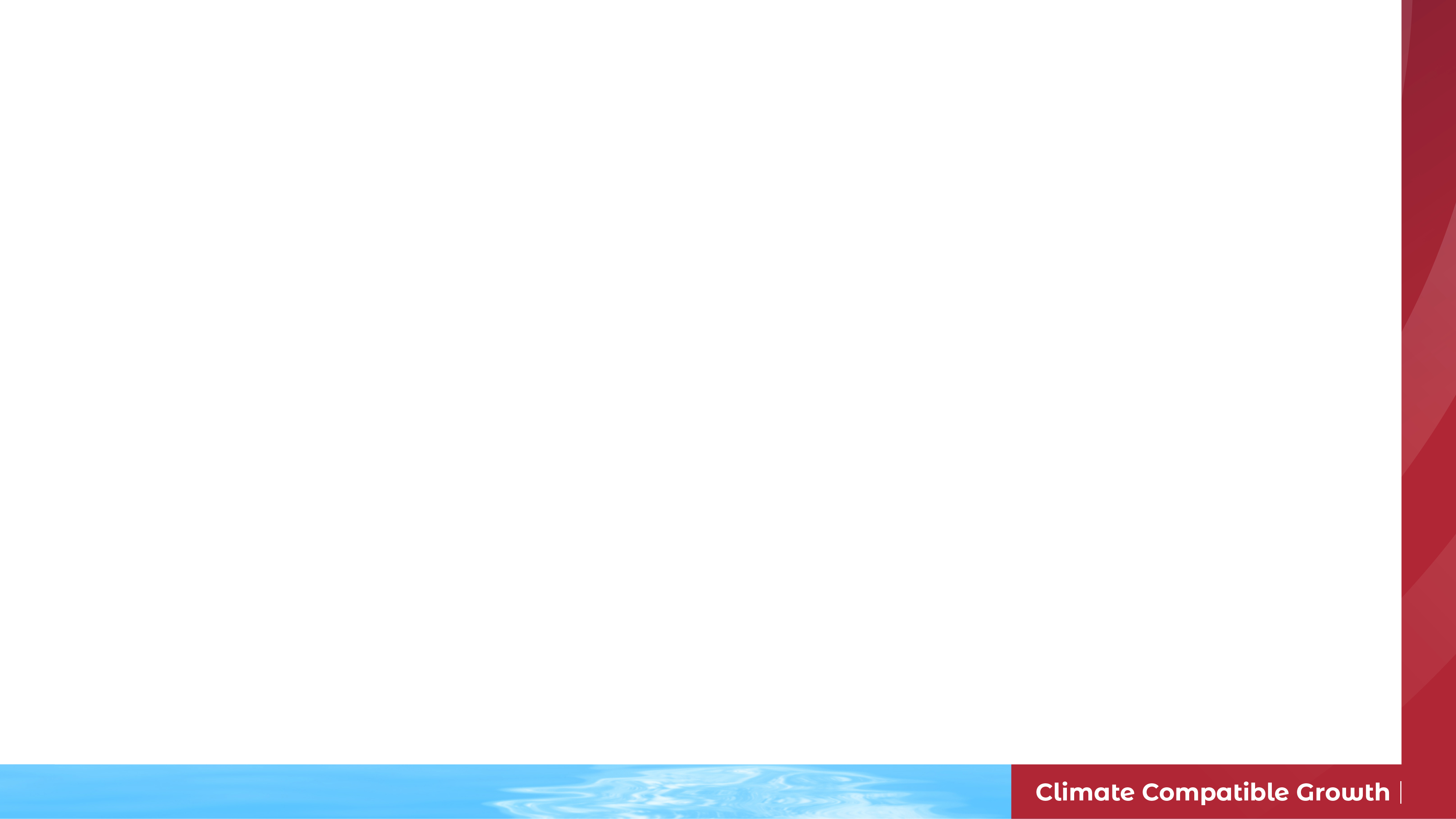 Analytical Indices
There are 4 indices available in the analysis view:
Energy Access Potential: areas with highest potential for electrification in the short-term, based on both supply and demand indicators; areas with high values on this index are the ‘low hanging fruits’
Demand Index: focuses on demand indicators to identify where demand for energy services is highest
Supply Index: focuses on supply indicators to identify sites with high potential for developing electricity generation
Assistance Need Index: areas where demand and supply indicators are weaker, but where there is nevertheless an ongoing need for electrification; areas scoring high on the Assistance Need Index may require donor-supported interventions

For more details on the analytical indices, please refer to Module 2.4
10
4.3 Analysis View
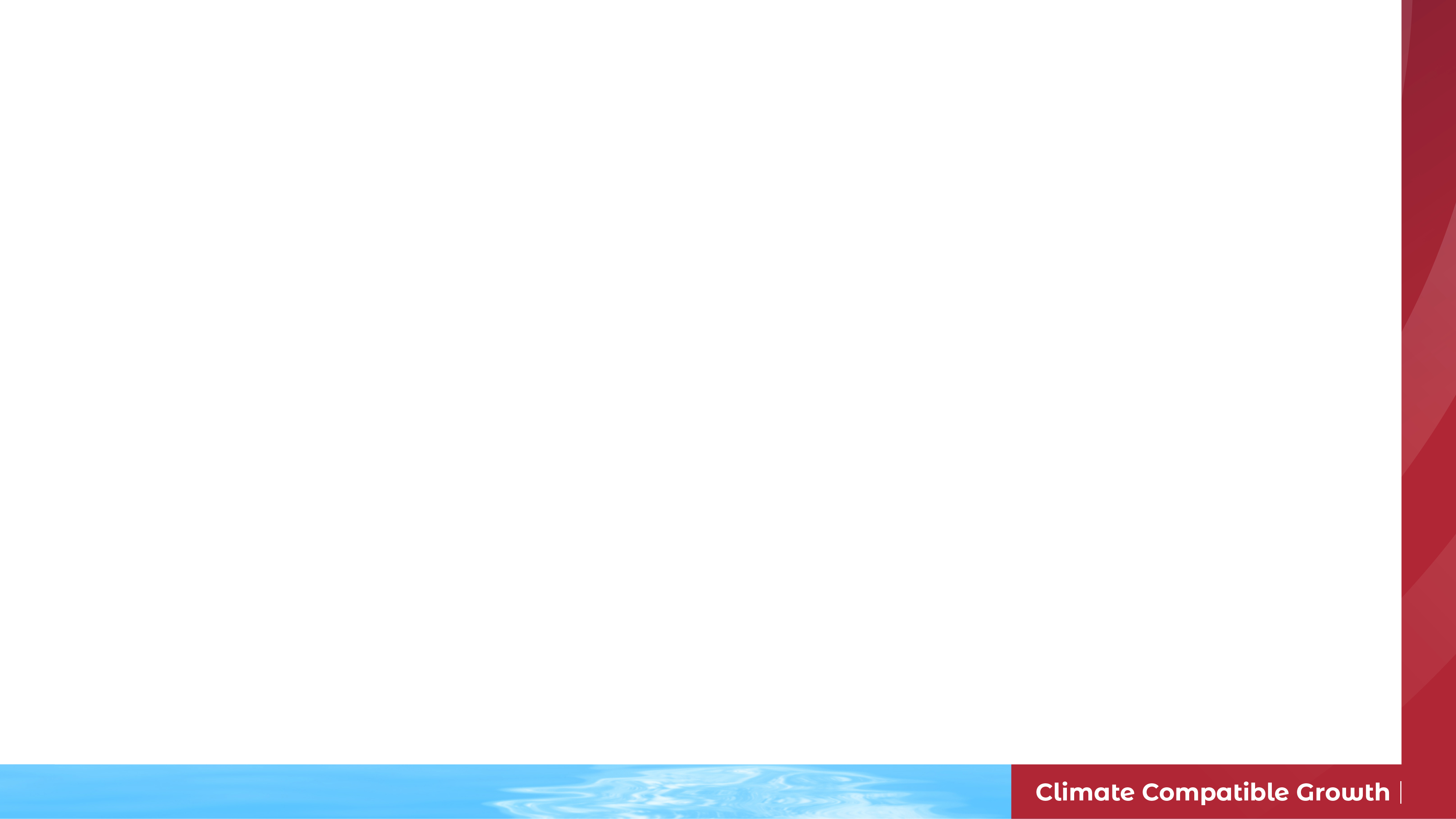 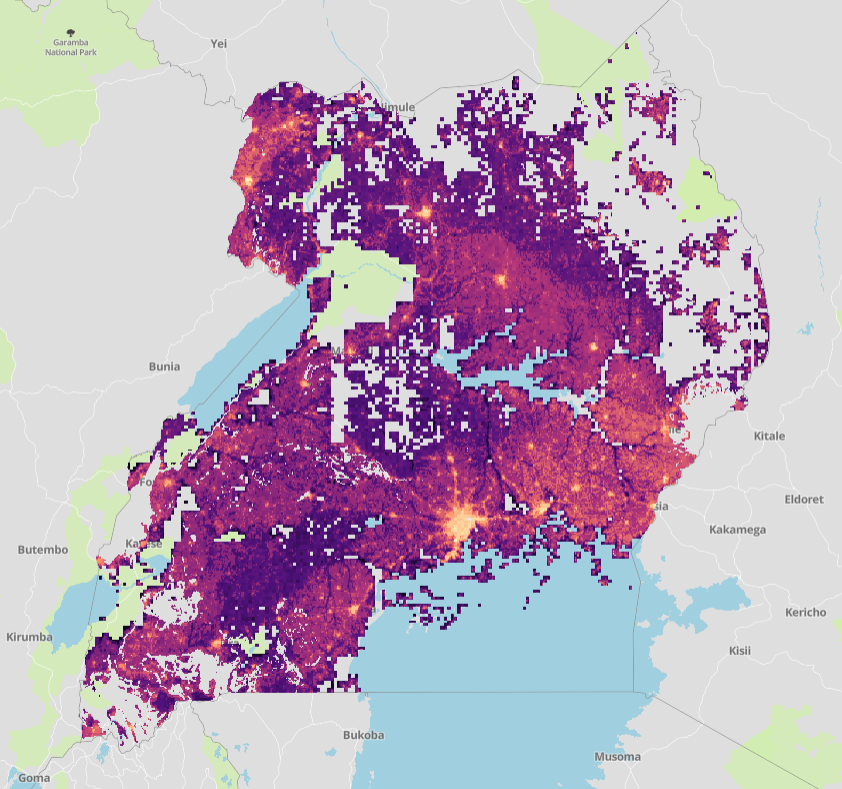 Unit of Analysis
The index scores generated by EAE can be presented at different scales:
Raster Analysis: The default unit of analysis in Energy Access Explorer is Raster Analysis, which provides granular analysis down to the pixel level
Administrative Priority: Summarizes results for subnational administrative divisions; available at different levels/tiers
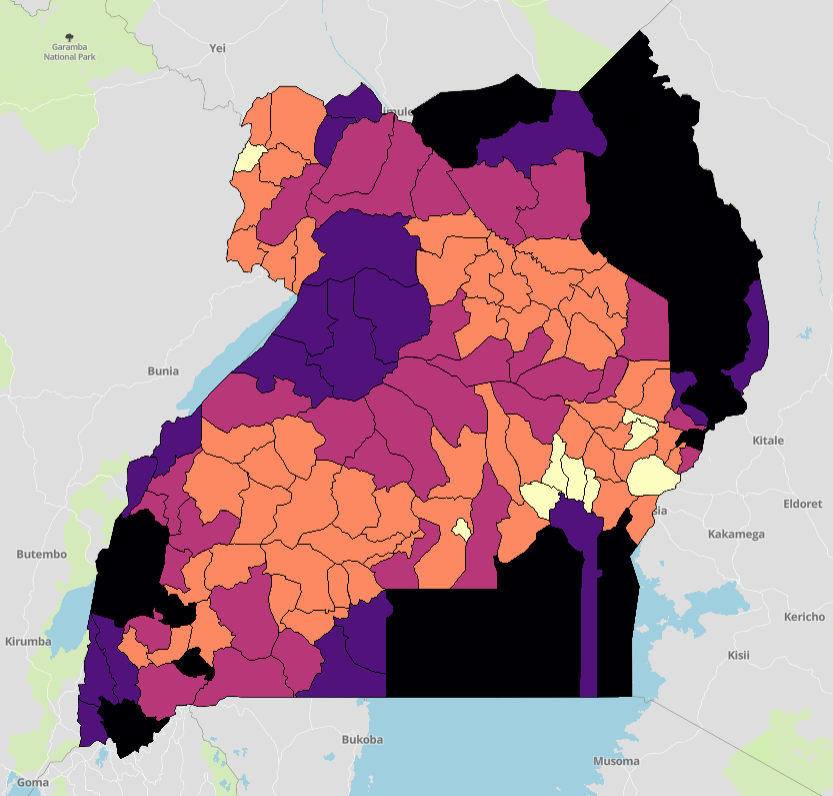 11
4.4 Applying EAE Analysis Results
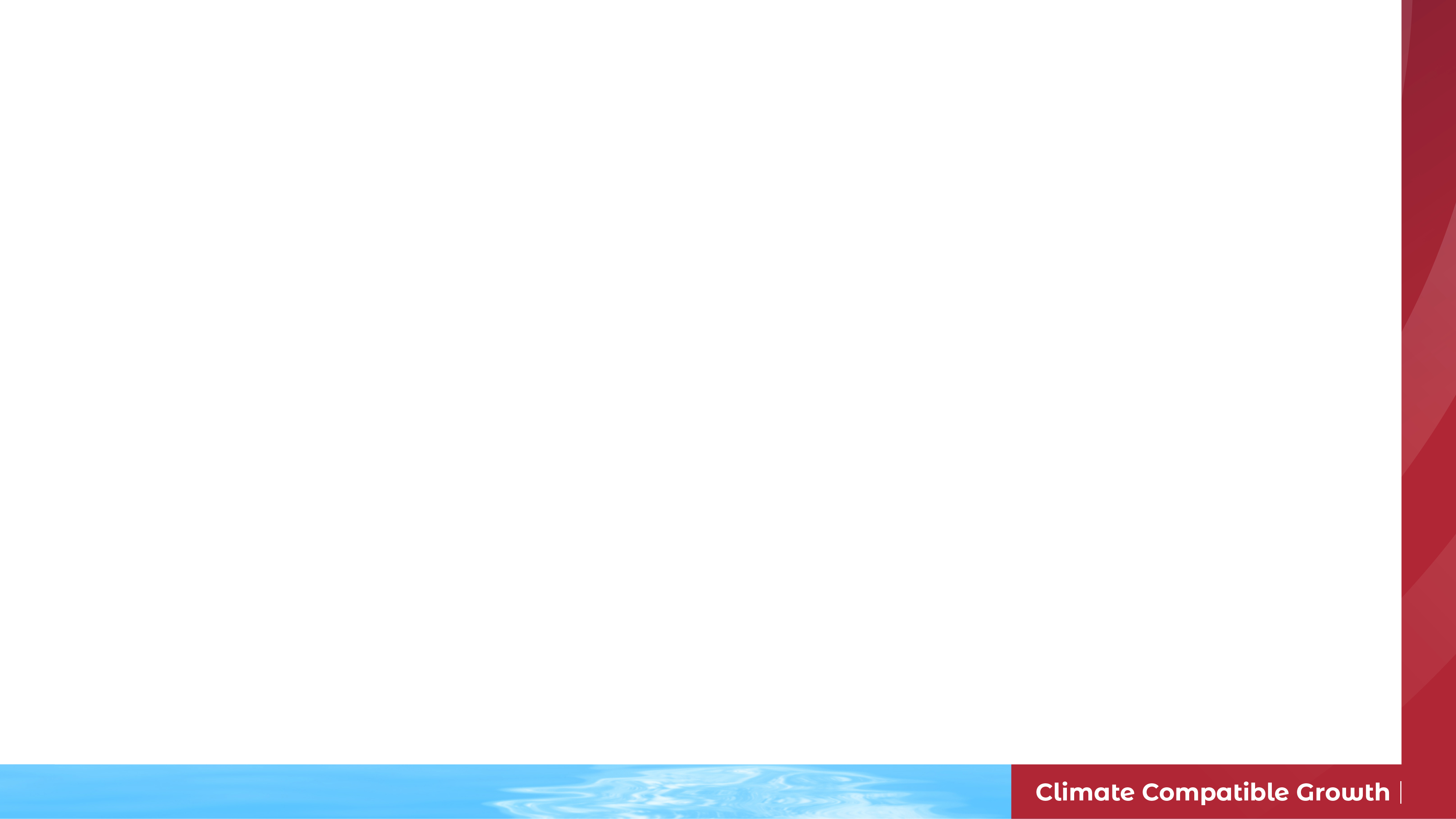 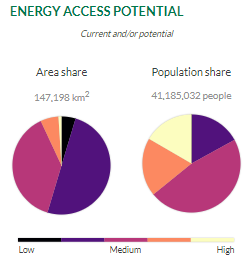 High-Level Summaries
In addition to identifying key areas, EAE also calculates the area and population affected in the user’s custom analysis
These values are displayed in summary charts within the analysis view
More detailed results can be found in the Summary Report
12
[Speaker Notes: Source raster files may come in a higher resolution (finer pixel size) than what is supported in the Energy Access Explorer
Resampling the raster reduces the file size by adjusting the pixel size.
You may need to install the GRASS plugin to access r.resamp.stats]
4.4 Applying EAE Analysis Results
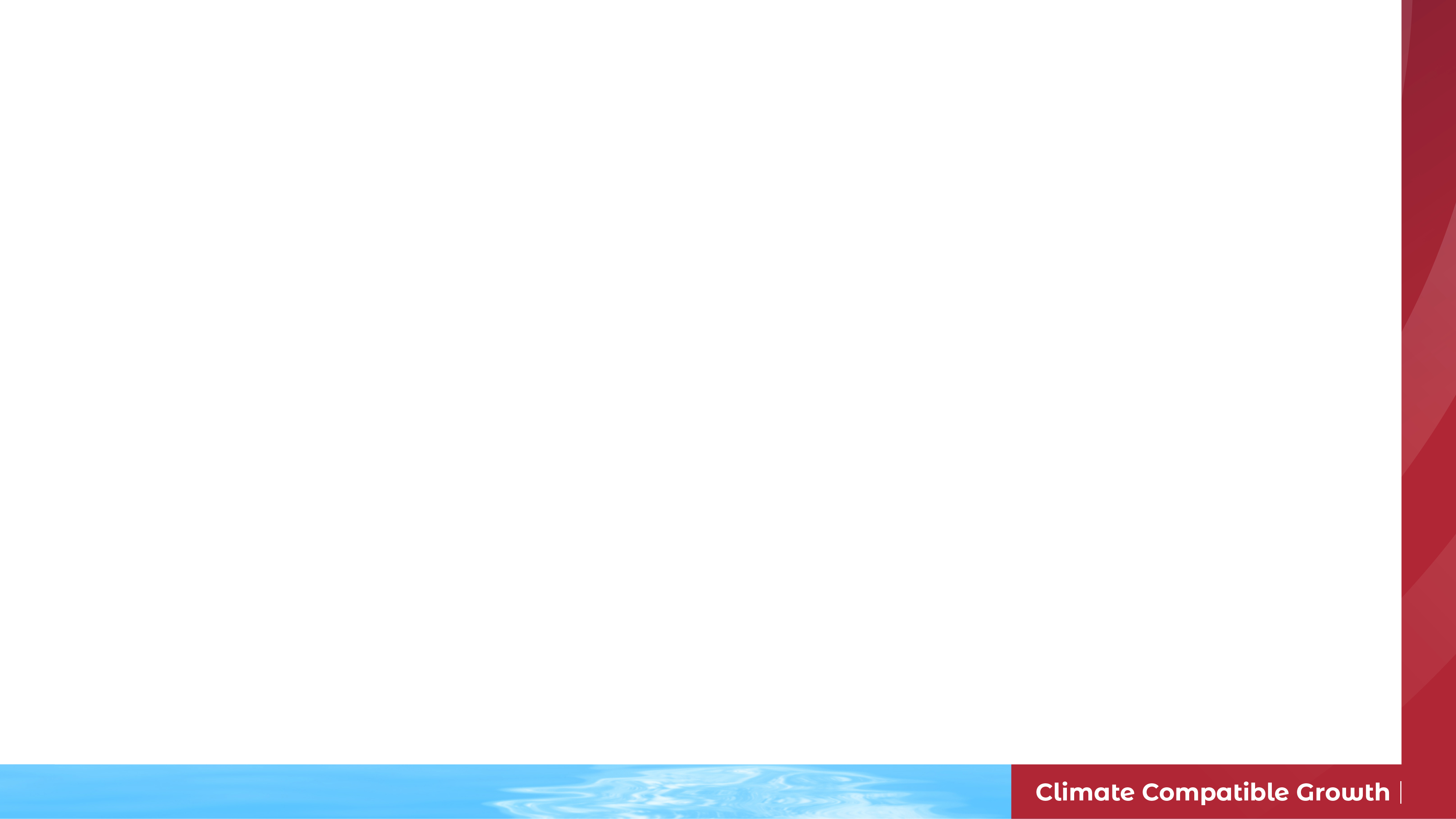 Summary Reports
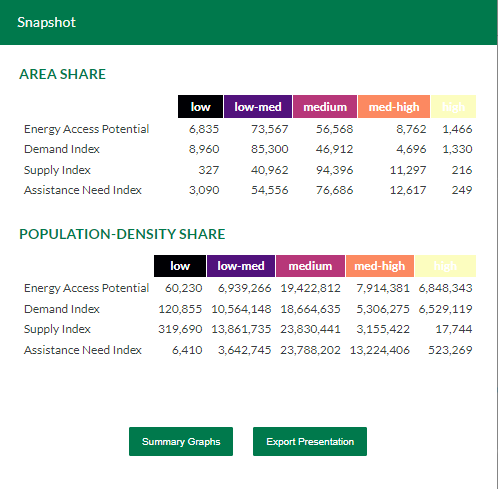 The Summary Report in EAE provides detailed information for all indices in both chart and table format
The report can be exported for use in reports and presentations
13
[Speaker Notes: Source raster files may come in a higher resolution (finer pixel size) than what is supported in the Energy Access Explorer
Resampling the raster reduces the file size by adjusting the pixel size.
You may need to install the GRASS plugin to access r.resamp.stats]
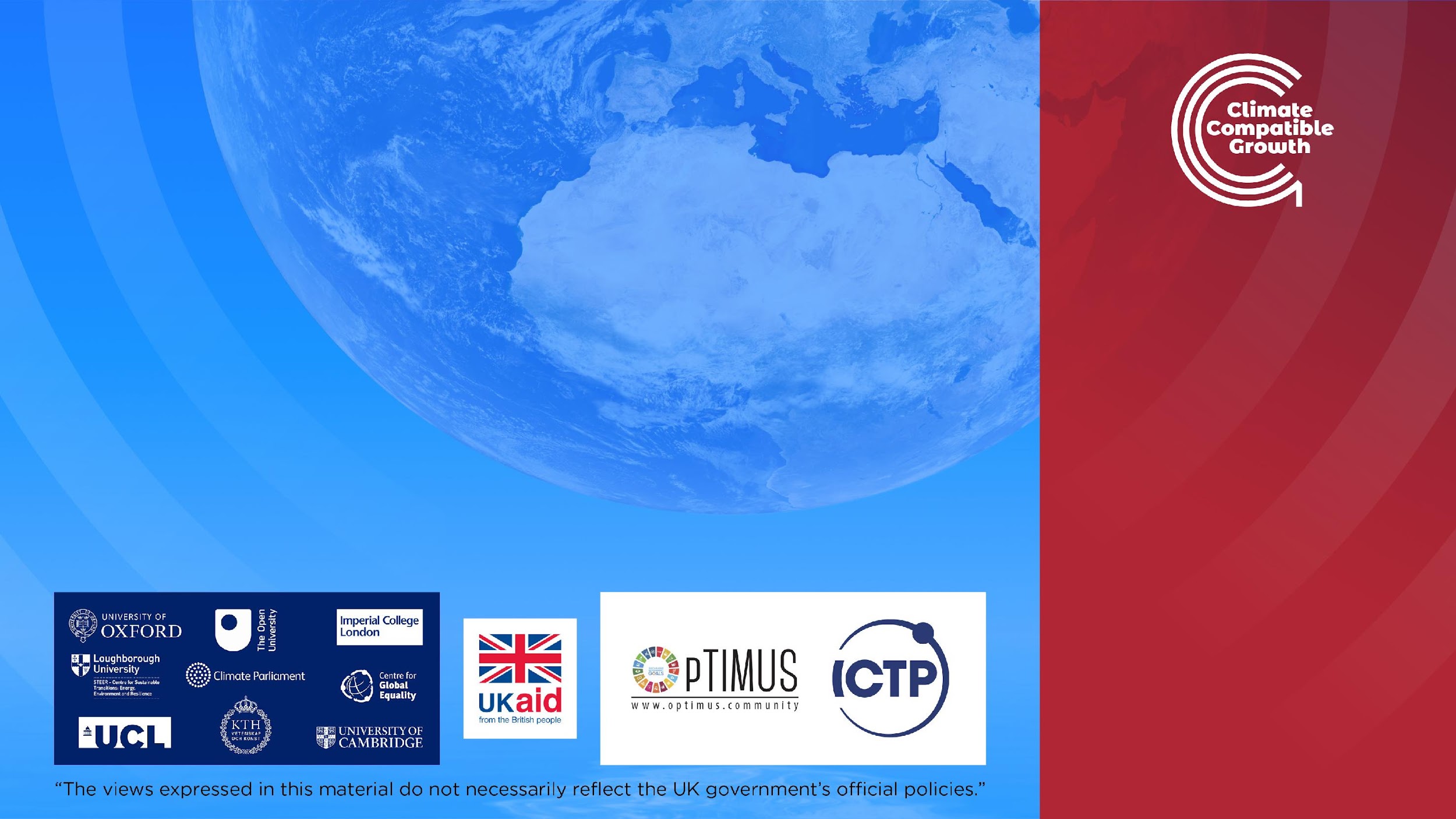 Supported by and in collaboration with 
World Resources Institute
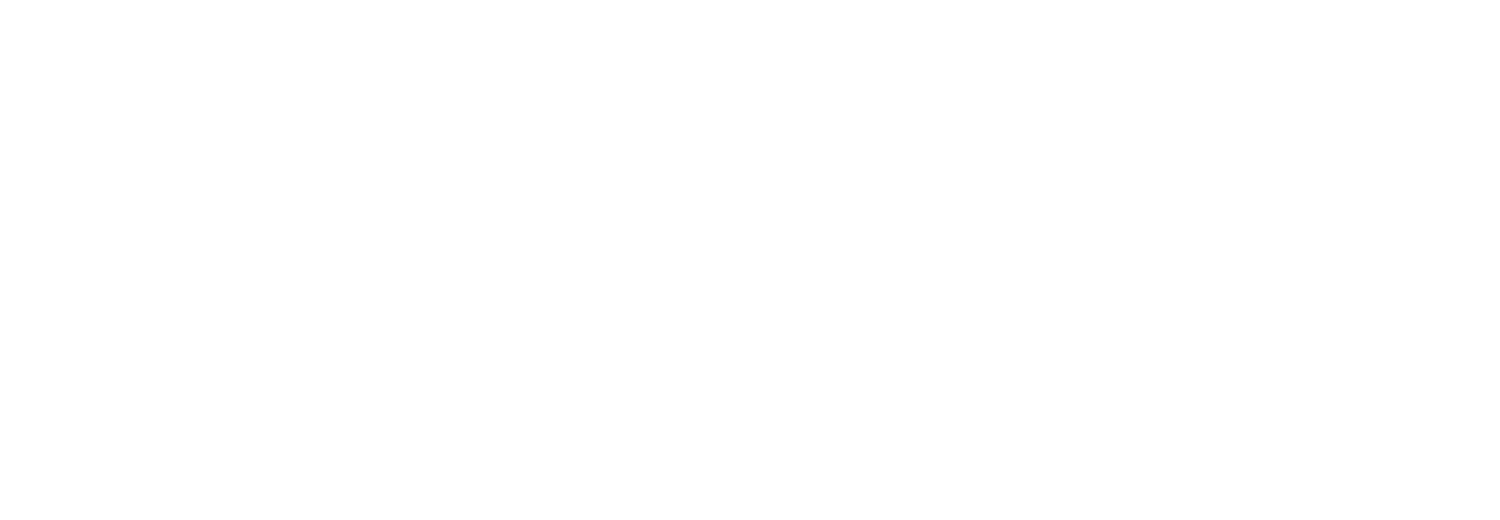 Consolidated by Alemayehu Agizew Woldeamanuel, Abdul Khalid, Shikha Anand, Tarannum Sahar, Akansha Saklani, Santiago Sinclair-Lecaros, Dimitris Mentis, Douglas Ronoh and Jake Stockman from the Royal Institute of World Resources Institute
Woldeamanuel, A. A., Khalid, A., Anand, S., Sahar, T., Saklani, A., Sinclair-Lecaros, S., Mentis, D., Ronoh, D., & Stockman, J., 2023.Lecture 4: Energy Access Explorer. Release Version 1.0 [online presentation]. Climate Compatible Growth Programme, World Resource Institute